安裝中文輸入法
點擊工作列右下方，打開選單
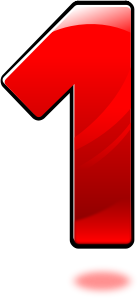 2
點選「設定」
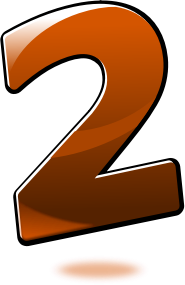 3
點選「顯示進階設定」
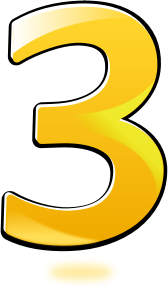 4
點選「語言與輸入設定」
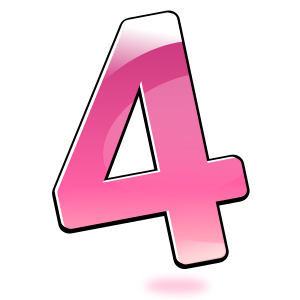 5
語言選擇「中文（繁體）」，再選擇安裝的輸入法
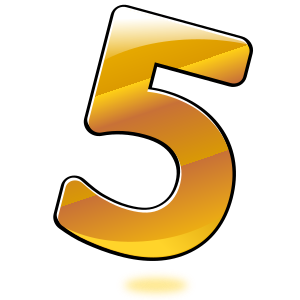 6